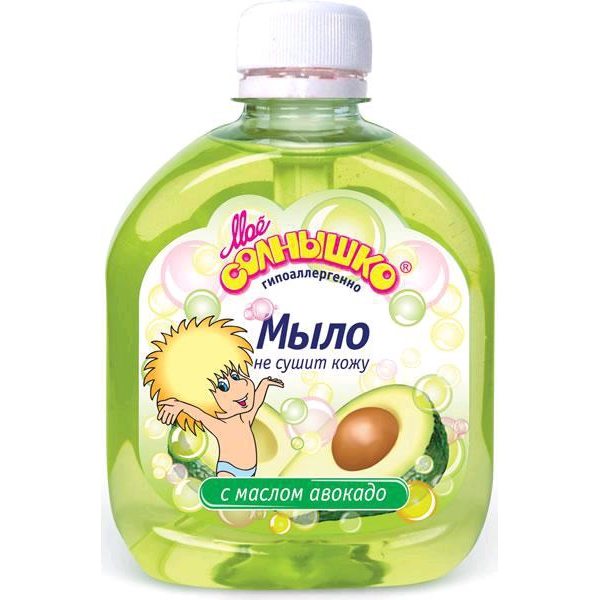 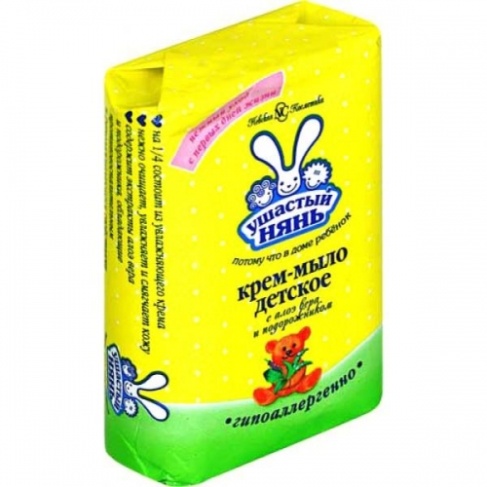 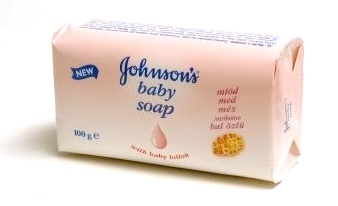 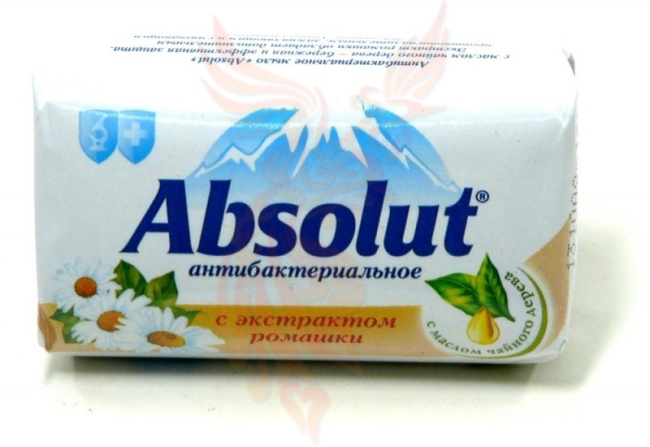 ?
Основания
Цели урока
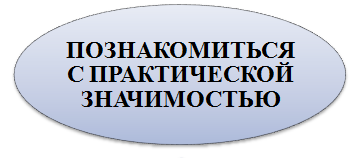 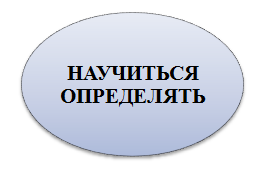 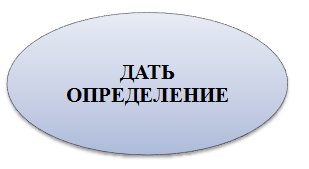 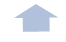 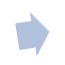 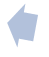 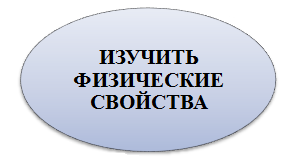 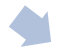 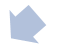 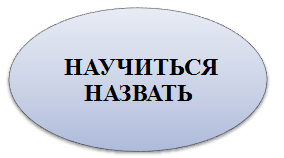 Определение
Na+OH-,   Cu+2(OH)2-,   Al +3(OH)3 - 

    Na+, Cu+2 , Al +3  - простые ионы металлов
    (О-2Н+1)-1   - сложный ион (гидроксид ион)

   Основания – это сложные вещества, состоящие из ионов металлов и связанных с  ними гидроксид-ионов.
Общая формула
M+n(OH)n, 
где 
   M – металл, 
   n – число групп OH- и в то же время численное значение заряда иона (степени окисления) металла
    Na+OH- , Cu+2(OH)2-, Al +3(OH)3 -
Номенклатура
=
+
+
NaOH – гидроксид натрия
Cu(OH)2 – гидроксид меди (II)
Al(OH)3  - гидроксид алюминия
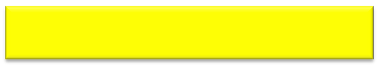 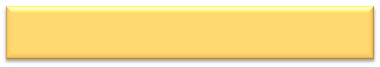 KOH
Гидроксид кальция
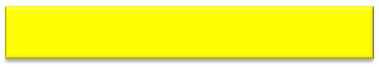 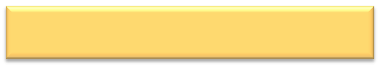 Mg(OH)2
Гидроксид железа (III)
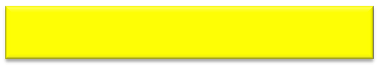 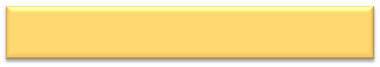 Ca(OH)2
Гидроксид натрия
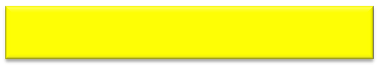 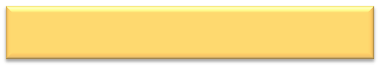 Fe(OH)3
Гидроксид магния
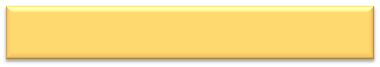 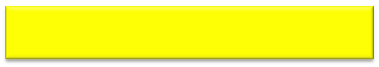 NaOH
Гидроксид калия
Номенклатура
Физические свойства оснований
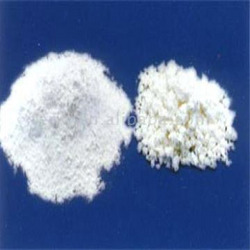 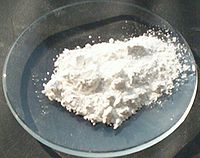 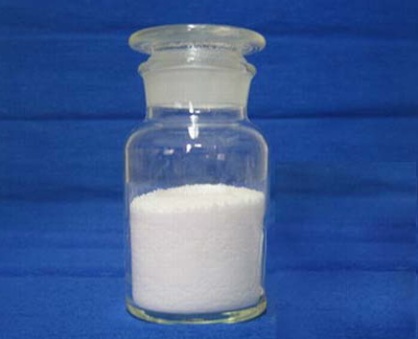 Ba(OH)2
Гидроксид бария
Ca(OH)2
Гидроксид кальция
LiOH
Гидроксид лития
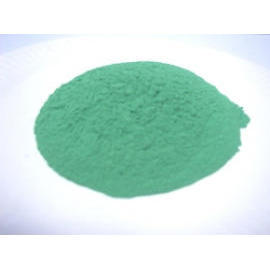 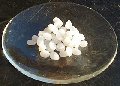 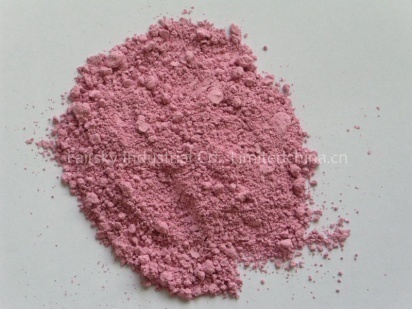 NaOH
Гидроксид натрия
Cu(OH)2
Гидроксид меди(II)
Co(OH)2
Гидроксид кобальта
Классификация
Основания
Растворимые в воде 
(щёлочи)
Нерастворимые в воде
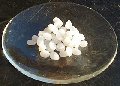 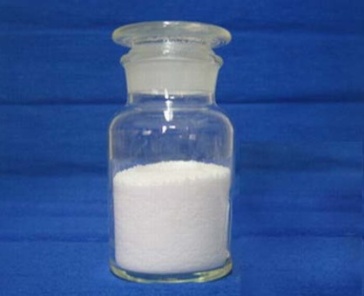 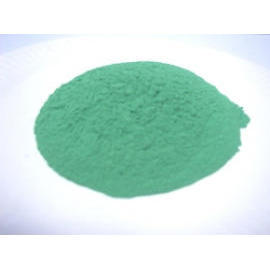 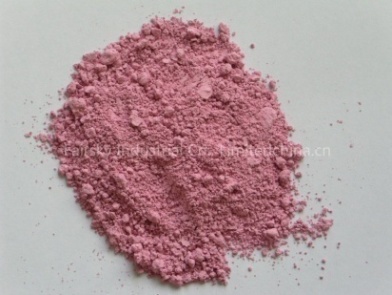 NaOH
LiOH
Cu(OH)2
Co(OH)2
Действие индикаторов на щелочи
Метиловый оранжевый
Лакмус
Фенолфталеин
Цели урока
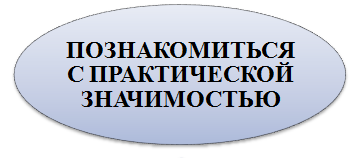 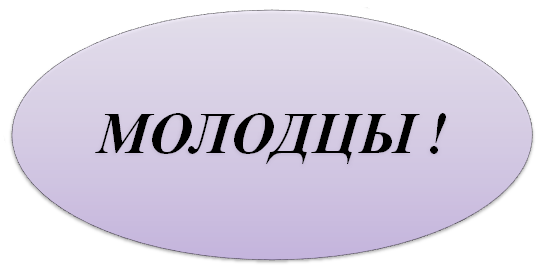 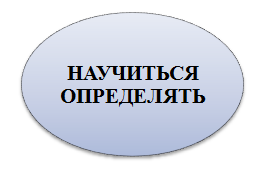 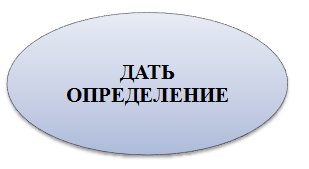 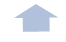 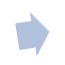 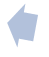 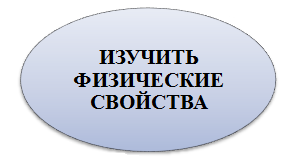 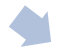 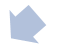 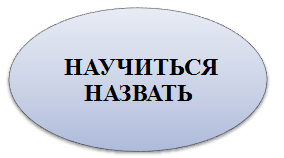 Домашнее задание
§ 19, упр. 5, 6